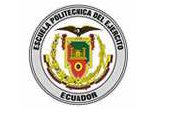 ESCUELA POLITÉCNICA DEL EJÉRCITO
DEPARTAMENTO DE CIENCIAS ECONÓMICAS, ADMINISTRATIVAS Y DE COMERCIO
POYECTO DE INVESTIGACIÓN PREVIO LA OBTENCIÓN DEL TÍTULO DE: 
INGENIERO EN COMERCIO EXTERIOR Y NEGOCIACIÓN INTERNACIONAL
TEMA: IMPACTO COMERCIAL DE LAS MEDIDAS DE SALVAGUARDIAS EN LA PARTIDA ARANCELARIA 39.24, PERIODO 2013-2016
AUTORAS:
IMBAQUINGO CASTRO ARIANA VANESSA
PÉREZ LAYEDRA MAYRA ALEXANDRA
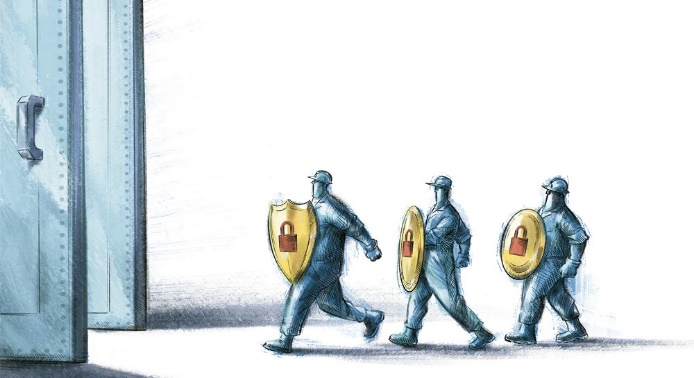 Desarrollo proveedores
Incidencia partida 39.24
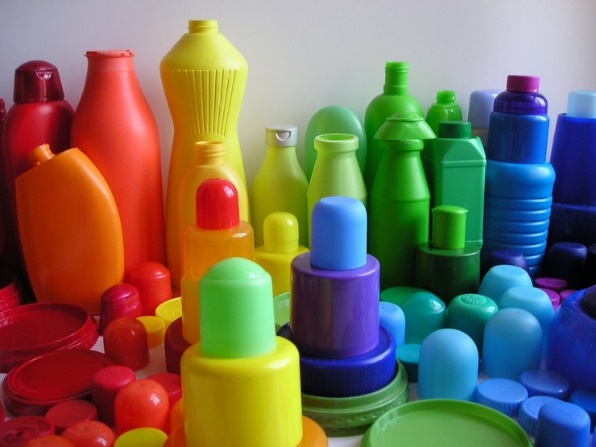 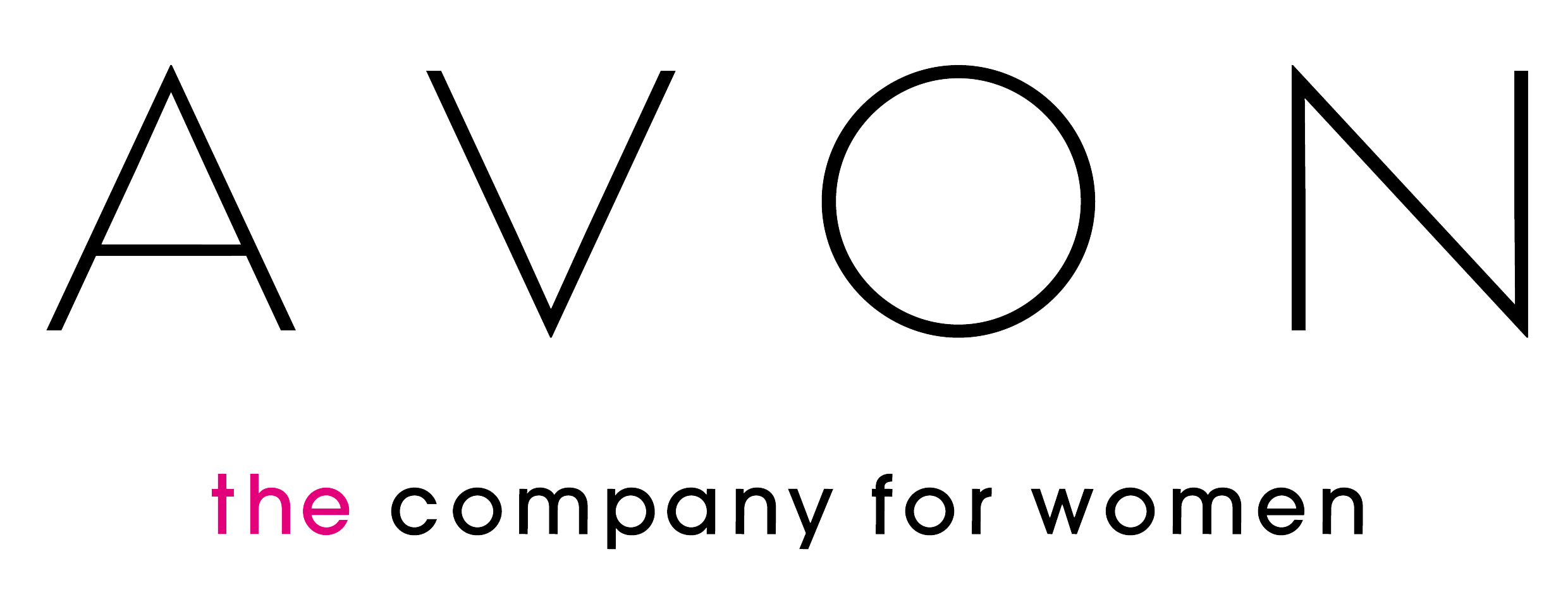 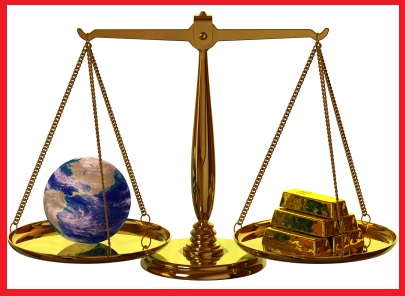 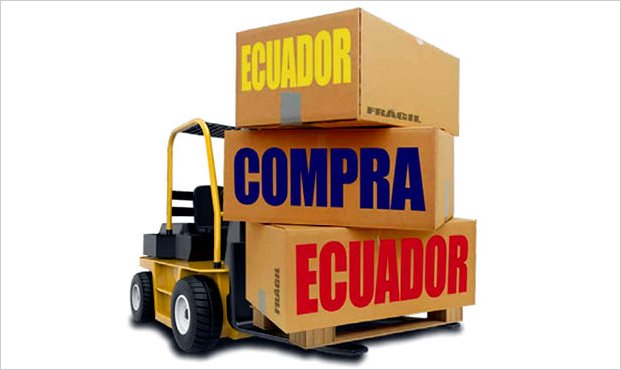 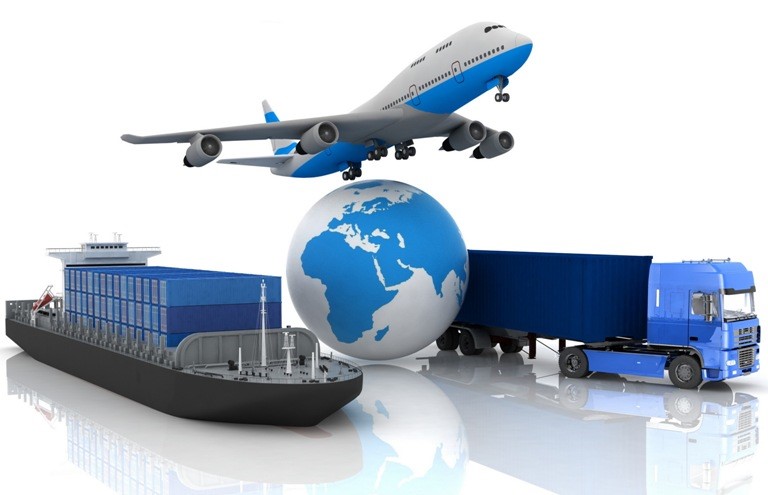 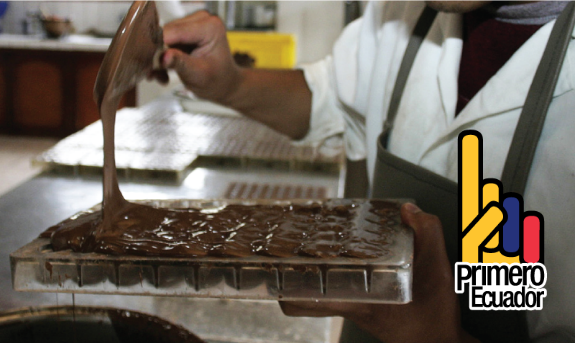 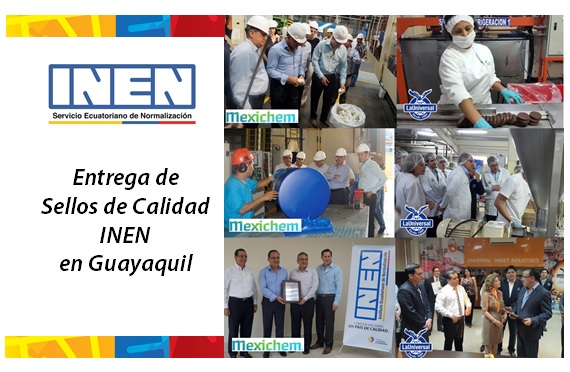 ANALISIS MACRO DE LA INDUSTRIA PLÁSTICA
DESARROLLO INDUSTRIA PETROQUIMICA
ALTOS COSTOS
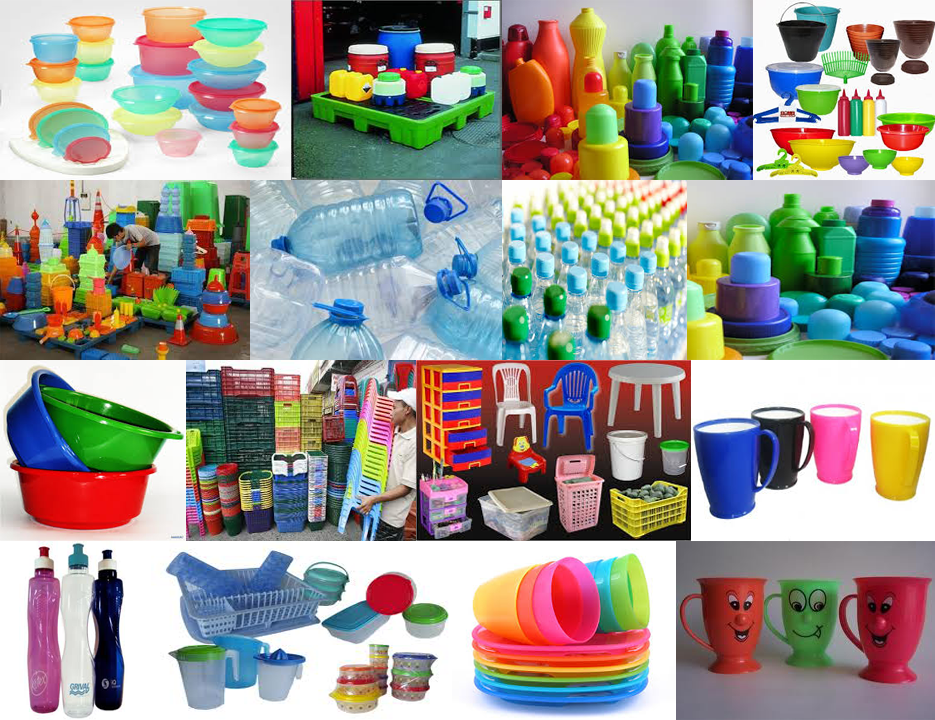 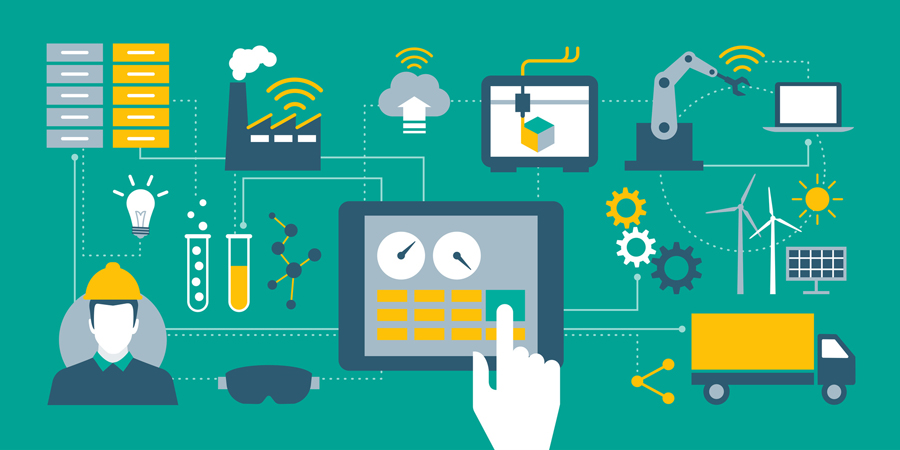 EJEMPLO COLOMBIA
Principal proveedor de productos plásticos para el hogar hasta el 2013
CRECIMIENTO DE INDUSTRIA PLÁSTICA
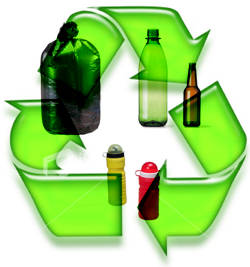 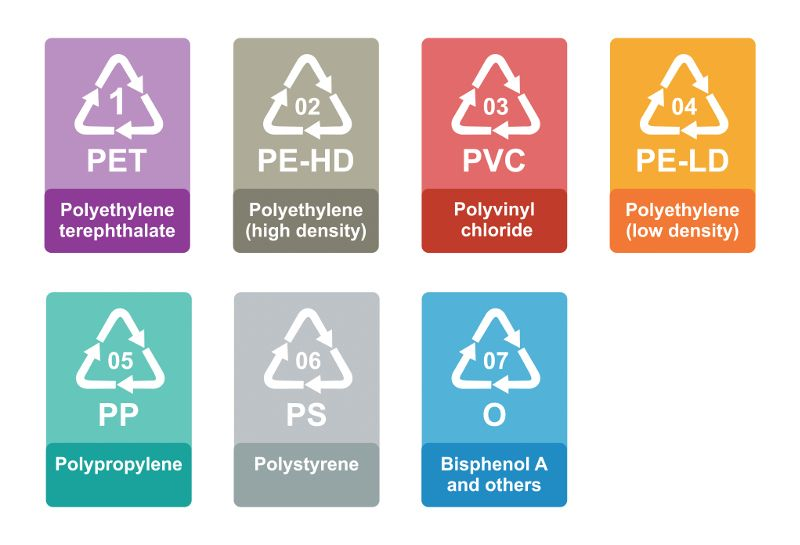 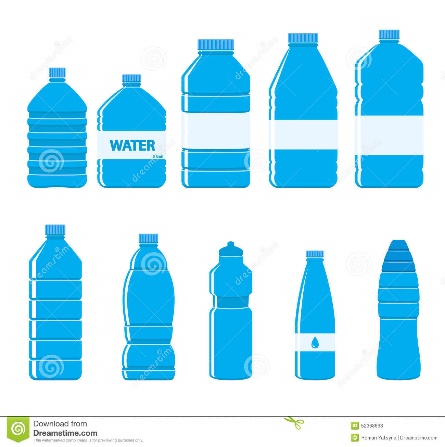 CRECIMIENTO DE INDUSTRIA PLÁSTICA
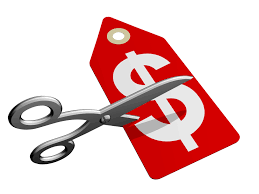 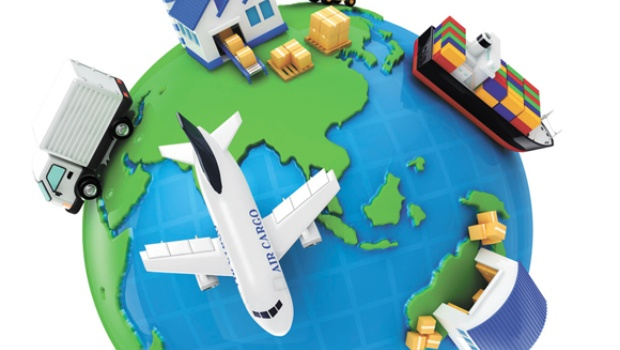 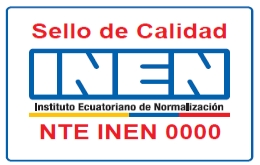 SITUACIÓN DE LA INDUSTRIA PLÁSTICA
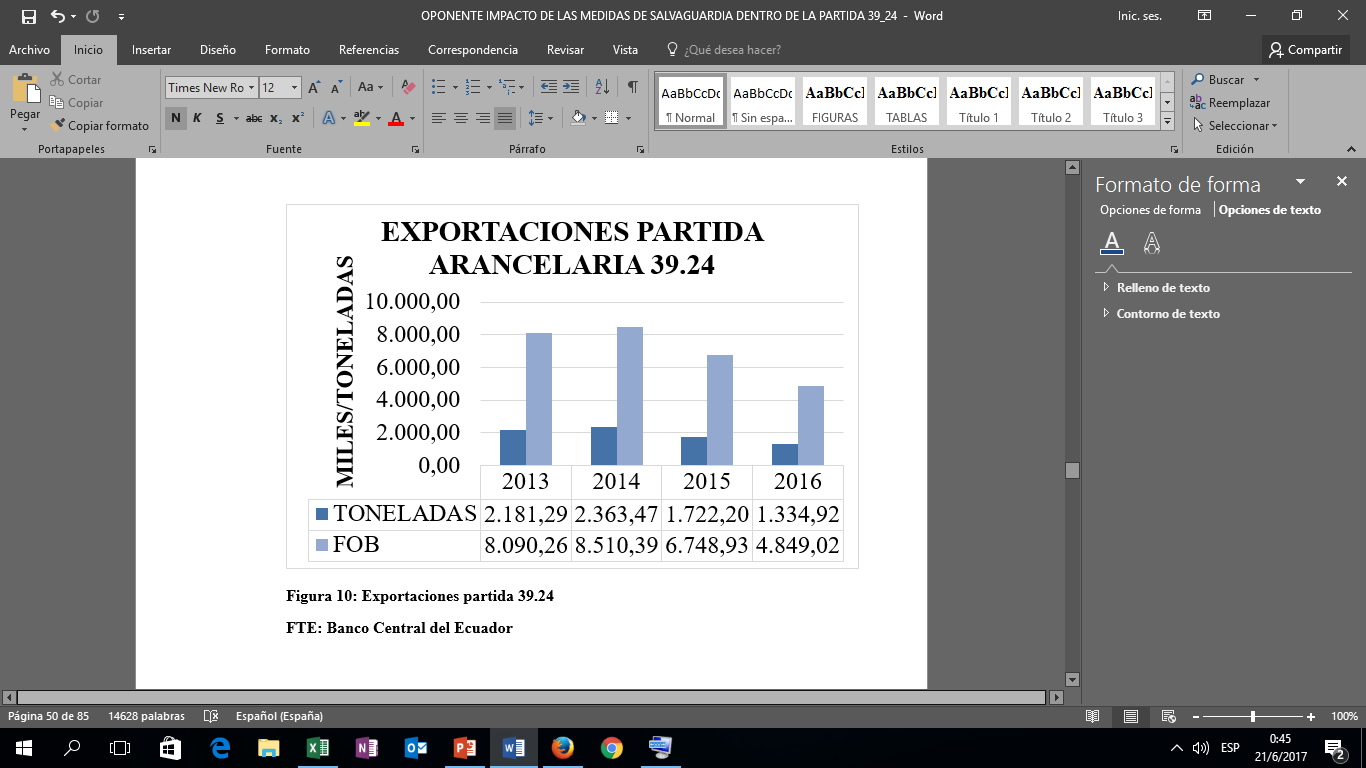 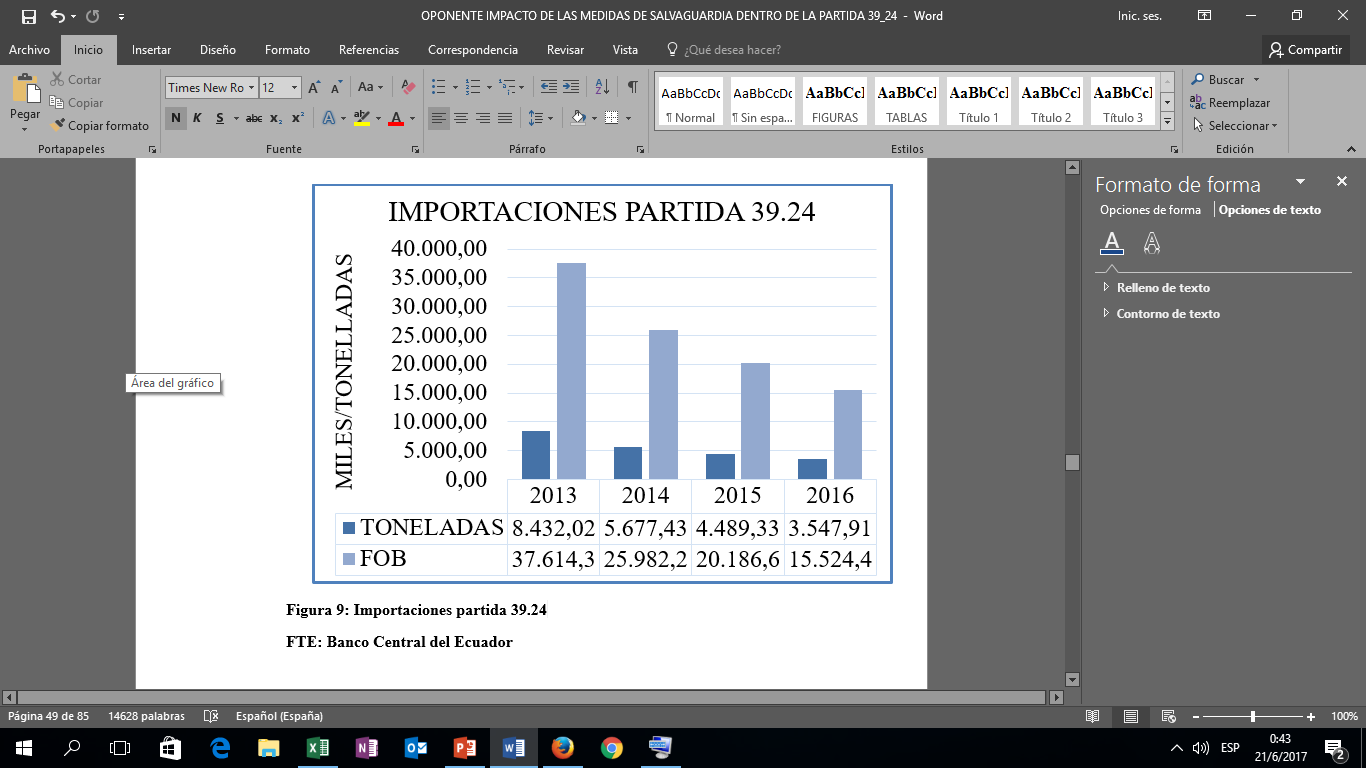 DESGRAVACIÓN ARANCELARIA
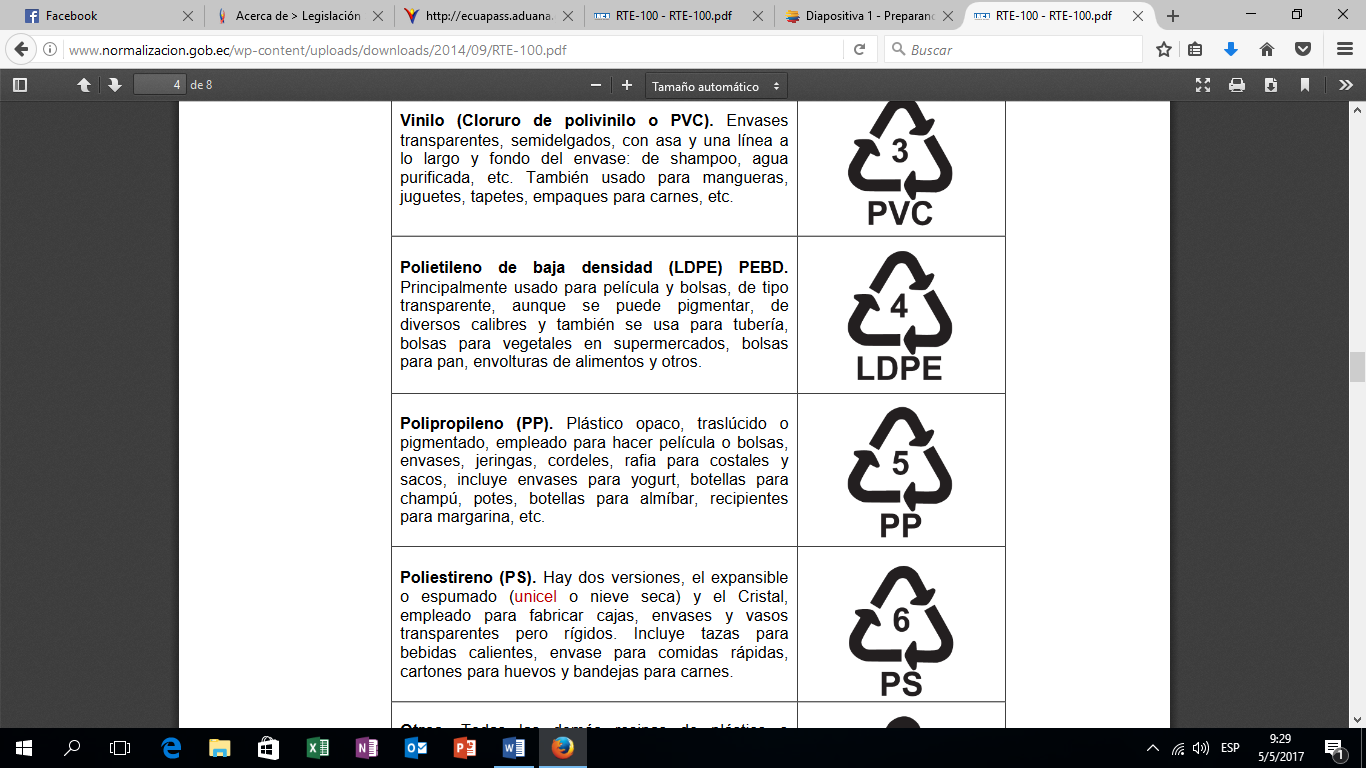 INEN- RTE 100
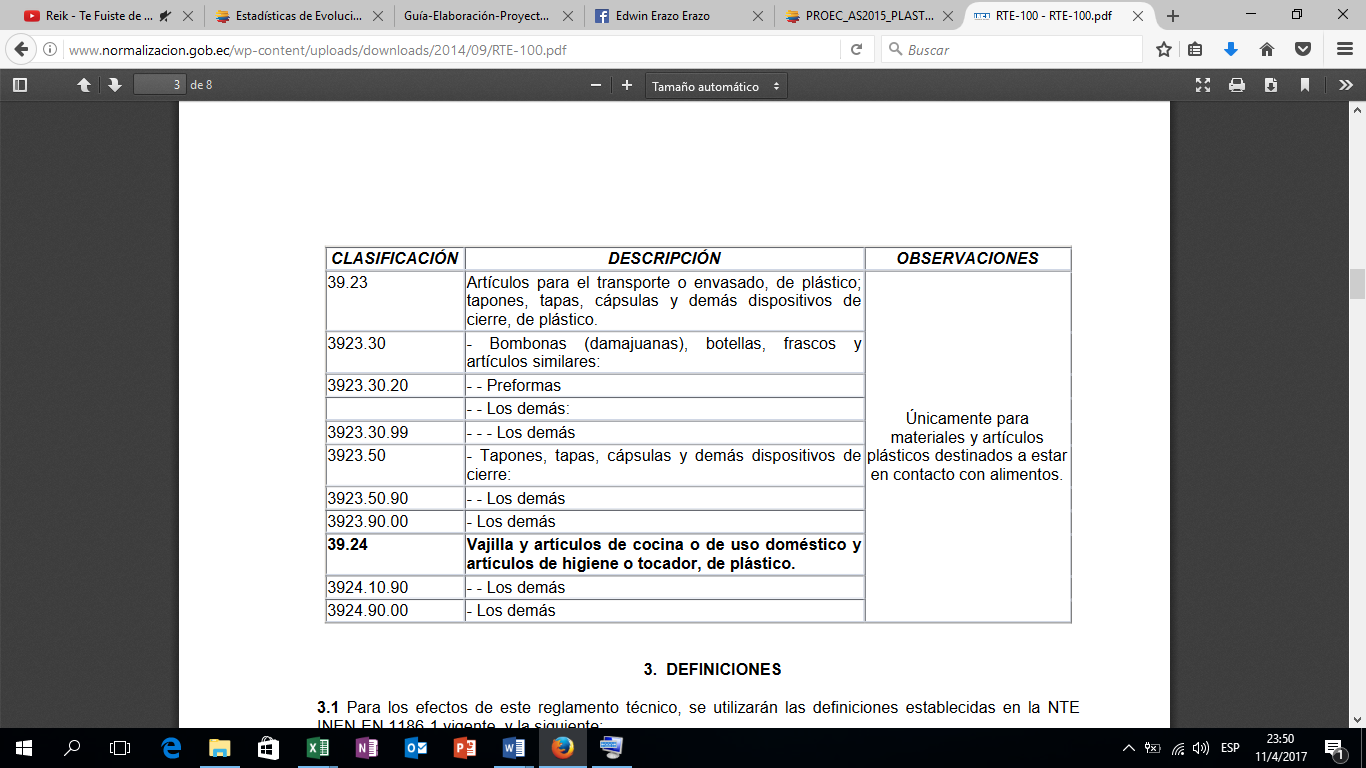 ANÁLISIS CASO AVON
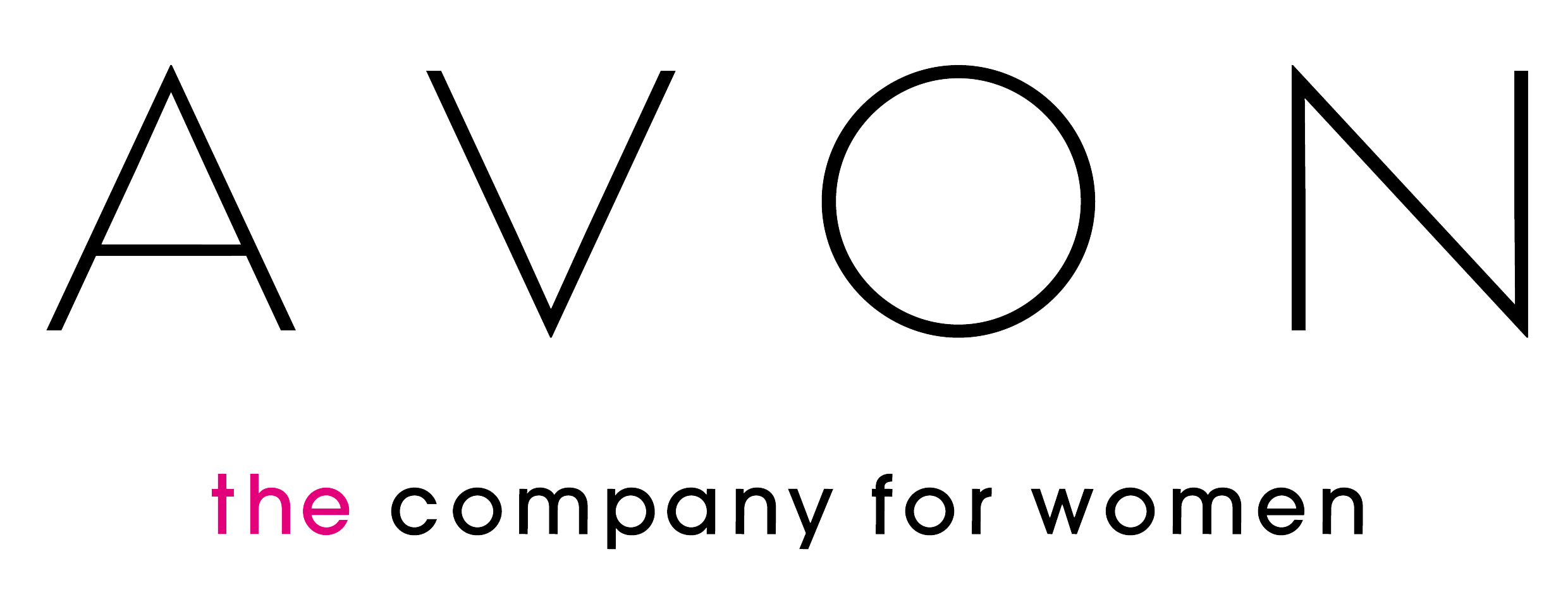 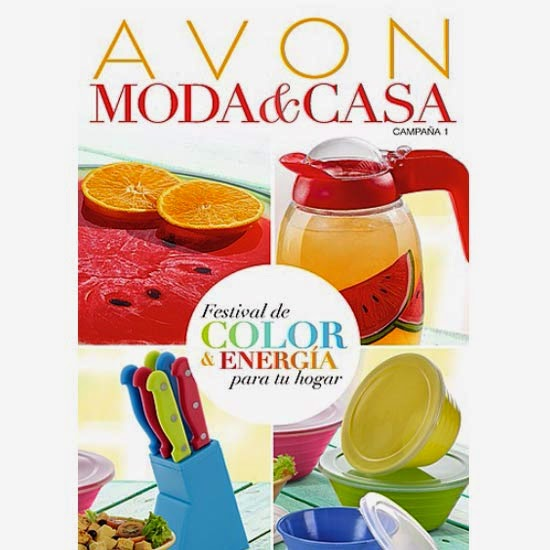 El giro principal giro de negocio de la empresa es la venta de cosméticos, productos para el cuidado personal, moda y productos para el hogar.
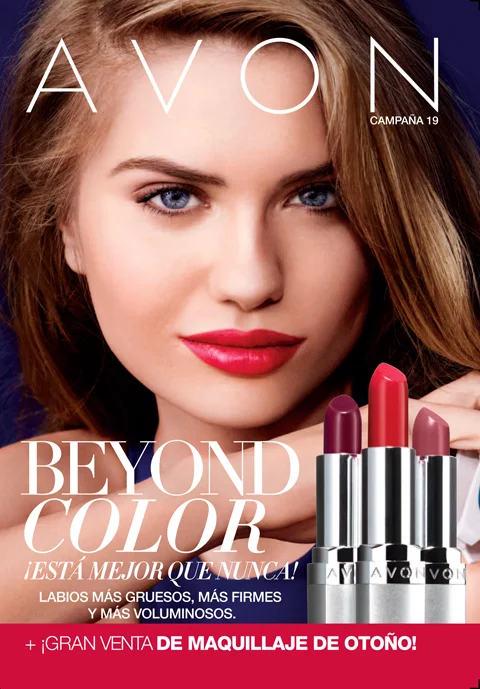 VENTAS ANUALES AVON
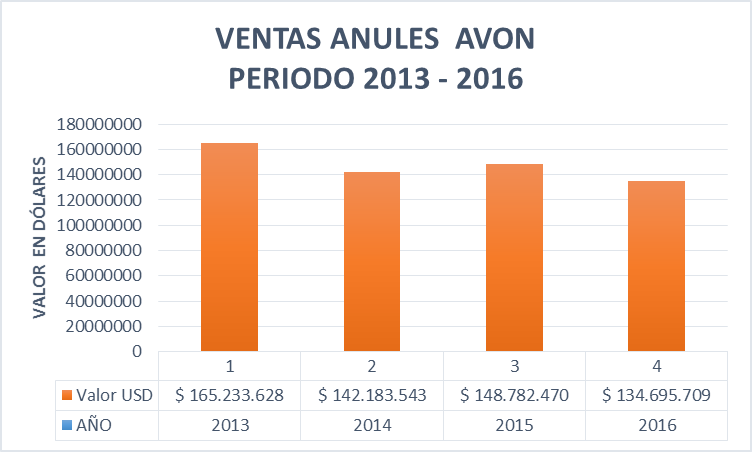 FTE: 	Empresa AVON
Estrategias implementadas por la empresa AVON
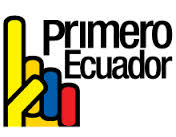 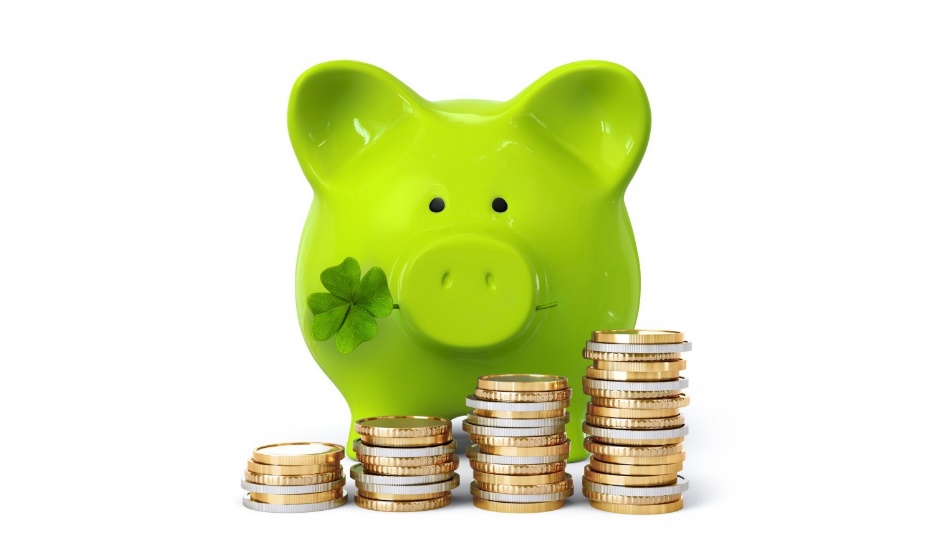 COMPRAS GENERALES AVON
FTE: 	Empresa AVON
COMPRAS FASHION & HOME
FTE: 	Empresa AVON
PLÁSTICOS EN CONTACTO CON ALIMENTOS 
PARTIDA ARANCELARIA 39.24
FTE: 	Empresa AVON
CONCLUSIONES
Actualmente Ecuador está incorporando estrategias para dejar el modelo tradicional agroexportador que ha caracterizado al país durante los últimos años, una de las estrategias es la implementación de medidas salvaguardias, que tuvo como principal objetivo equilibrar la balanza de pagos a través del desarrollo de industrias locales para que puedan abastecer un mayor porcentaje de la demanda local, logrando de esta manera sustituir las importaciones con productos locales y reducir la salida de capitales del país.

La implementación de medidas salvaguardias en la empresa Productos Avon Ecuador ocasionó una reducción de importaciones y para lograr abastecer la demanda local incorporaron un mayor porcentaje participación de productos nacionales, entre los cuales están los plásticos en contacto con alimentos  que el año 2014 las industrias nacionales cubrían únicamente el 19,05% de la demanda local la empresa, sin embargo en el año 2016 la participación de productos nacionales aumentó de manera significativa y pasaron a cubrir el 52,25%, es decir hubo un incremento de participación local del 22,2% posterior a la aplicación de medidas salvaguardias.
 
Los productos plásticos en contacto con alimentos nacionales correspondientes a la Partida Arancelaria 39.24 comercializados en el catálogo Avon “Moda y Casa” obtienen una gran aceptación por los consumidores finales, sin embargo el año 2016 las ventas decrecen en un 0,91% debido al terremoto que afectó a varias provincias de la región costera por este motivo los resultados de aceptación no se ven reflejados en las ventas totales, sin embargo se ven reflejados el flujo de inventarios y en el volumen de compras.
RECOMENDACIONES
La industria plástica ecuatoriana está en desarrollo y quienes conforman este sector industrial deben implementar estrategias de fidelización y mejora continua para lograr retener los clientes que adquirieron como consecuencia de la implementación de medidas salvaguardias, de esta manera los resultados positivos obtenidos por las industrias locales se mantendrán en el tiempo, logrando disminuir la dependencia de productos extranjeros.

Incorporar nuevos proveedores de productos plásticos en contacto con alimentos para lograr un portafolio de productos más amplio con diseños innovadores, teniendo en cuenta el volumen de producción para que puedan abastecer la demanda local Avon a precios accesibles y que cumplan con los estándares de calidad exigidos por la empresa, de tal manera que se pueda reducir dependencia de productos extranjeros.

Desarrollar planes de acción y estrategias preventivas, es decir anticiparse a situaciones que podrían afectar al giro del negocio, de tal manera que la empresa pueda obtener una capacidad de respuesta inmediata ante los factores externos a la empresa y no se vea afectado por situaciones adversas que se puedan presentar en determinado momento.